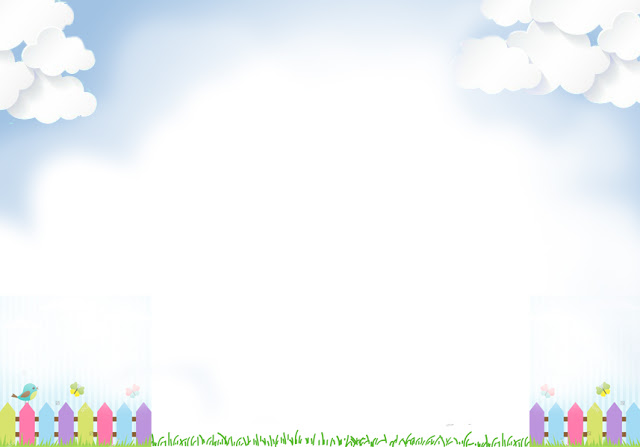 PHÒNG GIÁO DỤC VÀ ĐÀO TẠO QUẬN THANH XUÂN
CUỘC THI THIẾT KẾ BÀI GIẢNG E-LEARNING 
NĂM HỌC 2020-2021
BÀI GIẢNG

TIẾT 32 – Bài 21:  CHIẾN TRANH THẾ GIỚI THỨ 2 (Tiết 2)
Giáo viên: NGUYỄN THỊ THU HÀ
Email: thuha86k24@gmail.com
Trường THCS Nguyễn Trãi
126 – Khương Trung - Thanh Xuân  - Hà Nội
Điện thoại: 0975423588
Khương Trung, tháng 11 năm 2020
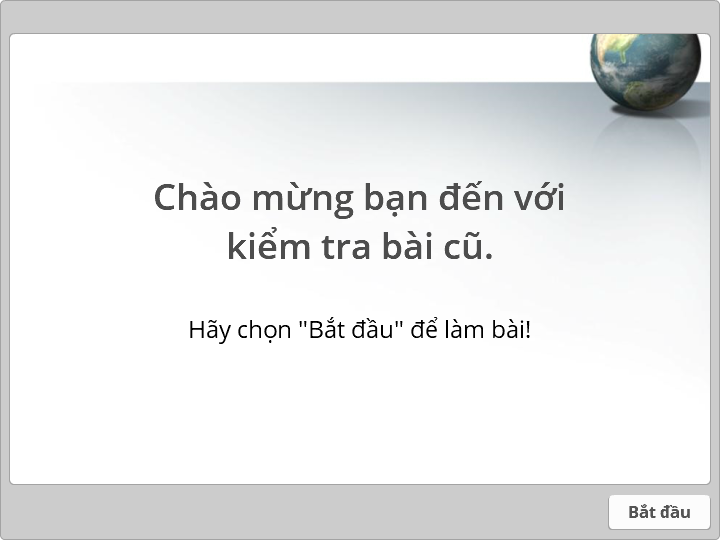 Giáo viên: Phạm Bích Nguyệt
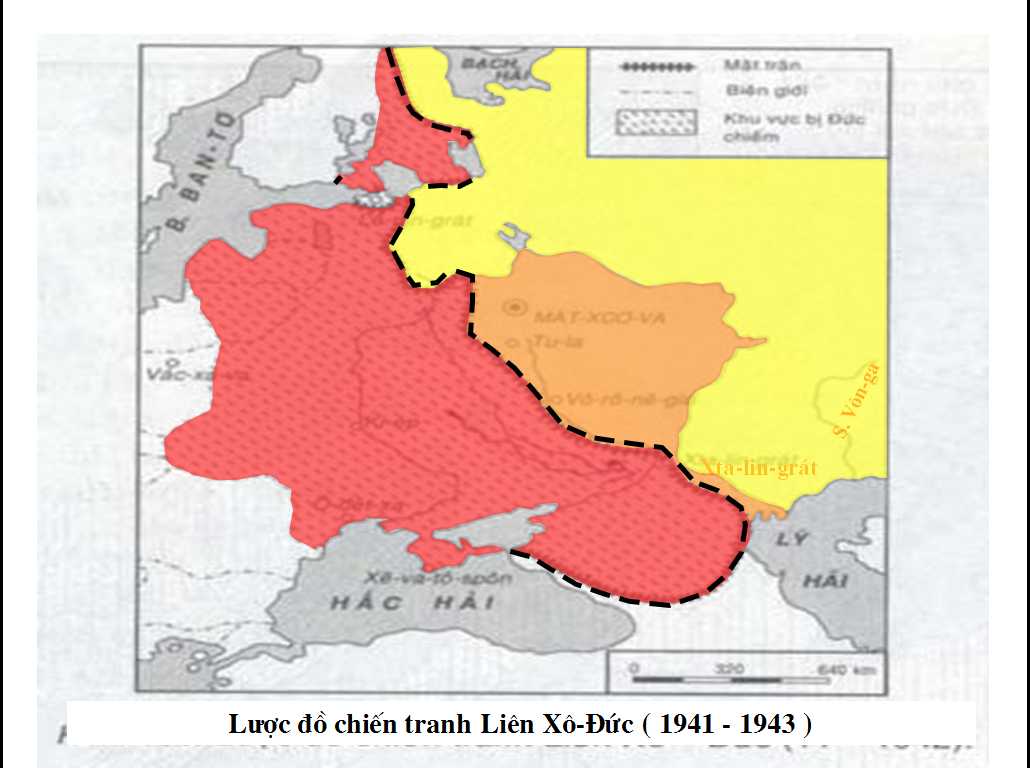 Khu vực bị Đức chiếm đóng

----      Đường biên giới
Mat –xco-va
S. V«n-ga
Xta-lin- grat
TIẾT 32- BÀI 21: CHIẾN TRANH THẾ GIỚI THỨ HAI (1939-1945)(tiếp)
TIẾT 31
I – NGUYÊN NHÂN BÙNG NỔ CHIẾN TRANH THẾ GIỚI THỨHAI
II – NHỮNG DIỄN BIẾN CHÍNH
1. Chiến tranh bùng nổ và lan rộng toàn thế giới (từ ngày 1 – 9 – 1939 đến đầu năm 1943)
TIẾT 32
2. Quân Đồng minh phản công, chiến tranh kết thúc (từ đầu năm 1943 đến tháng 8-1945)
III – KẾT CỤC CỦA CHIẾN TRANH THẾ GIỚI THỨ HAI
TIẾT 32 BÀI 21: CHIẾN TRANH THẾ GIỚI THỨ HAI (1939-1945)(tiếp)
2. Quân Đồng minh phản công, chiến tranh kết thúc (từ đầu năm 1943 đến tháng 8-1945).
a. Trận Xta-lin-grat
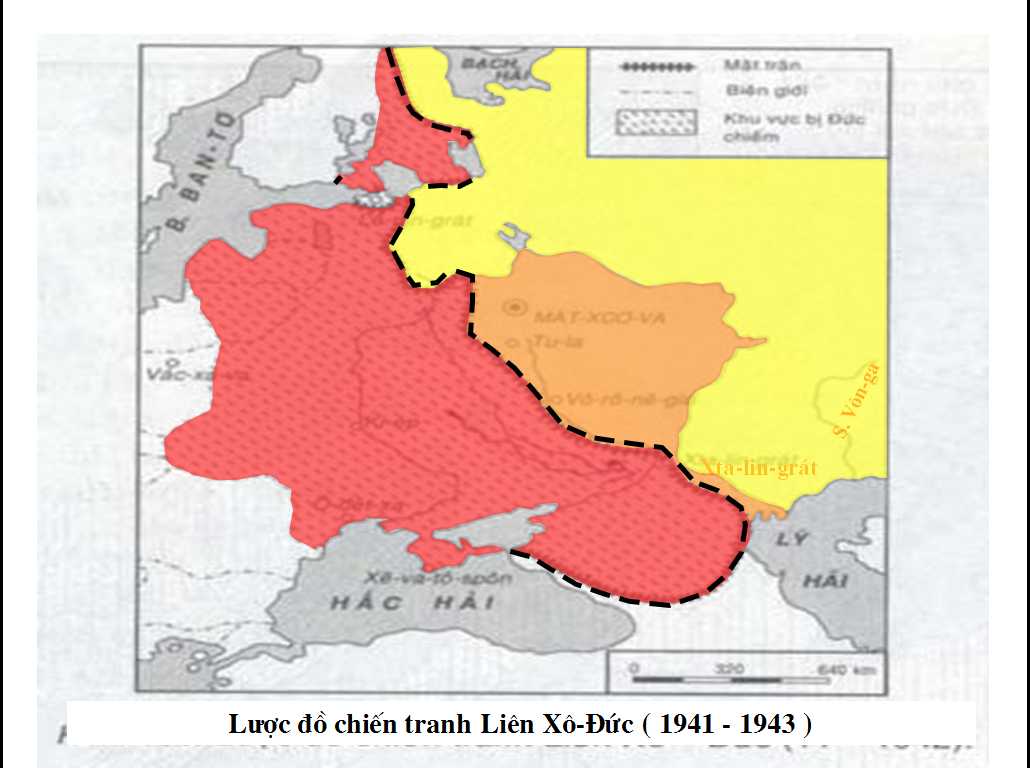 Khu vực bị Đức chiếm đóng

----      Đường biên giới
Mat –xco-va
S. V«n-ga
19/11/1942
Xta-lin- grat
7.1942
XEM ĐOẠN VIDEO VỀ TRẬN PHẢN CÔNG 
CỦA HỒNG QUÂN LIÊN XÔ Ở XTA-LIN-GRAT
Em có nhận xét gì về trận phản công của Hồng quân Liên Xô ở Xta-lin-grat ?
TrËn ph¶n c«ng cña Hång qu©n ë Xta-lin-grat
Thiệt hại của Đức:
1,5 triÖu lÝnh §øc tö trËn
91000 lÝnh §øc bÞ b¾t lµm tï binh
 ( trong ®ã cã : 1 Thèng chÕ, 24 t­ưíng )
3500 xe t¨ng, 3000 m¸y bay bÞ ph¸ huû
TrÝch “ LÞch sö hiÖn ®¹i ” – NXB Gi¸o dôc
TIẾT 32 BÀI 21: CHIẾN TRANH THẾ GIỚI THỨ HAI (1939-1945)(tiếp)
2. Quân Đồng minh phản công, chiến tranh kết thúc (từ đầu năm 1943 đến tháng 8-1945).
a. Trận Xta-lin-grat
7/1942 Đức tấn công Xta-lin-grat.
19/111942 Hồng quân Liên Xô phản công.
2/2/1943 Hồng quân Liên Xô thắng trận.
CÂU HỎI:
Qua các tư liệu vừa tìm hiểu, em có nhận xét  gì về thế và lực của Đức và Liên Xô sau trận Xta-lin-grat? Ý nghĩa lịch sử của trận đánh?
Tæn  thÊt nÆng nÒ:       người và của   

+ Tinh thÇn : Suy sôp     ( do thÊt b¹i ).
Lùc  lượng cñng cè vµ ph¸t triÓn.

+ Tinh thÇn: được  cñng cè vµ n©ng cao.
Tõ chñ ®éng chuyÓn sang cÇm cù, bÞ ®éng.
Tõ bÞ ®éng chuyÓn sang chñ ®éng .
TrËn Xta-lin-grat t¹o nªn bước ngoÆt lµm xoay chuyÓn t×nh thÕ chiÕn tranh.
TIẾT 32 BÀI 21: CHIẾN TRANH THẾ GIỚI THỨ HAI (1939-1945)(tiếp)
2. Quân Đồng minh phản công, chiến tranh kết thúc (từ đầu năm 1943 đến tháng 8-1945).
a. Trận Xta-lin-grat
7/1942 Đức tấn công Xta-lin-grat
19/111942 Hồng quân Liên Xô phản công.
2/2/1943 Hồng quân Liên Xô thắng trận
=> Tạo bước ngoặt xoay chuyển tình thế chiến tranh.
TIẾT 32 BÀI 21: CHIẾN TRANH THẾ GIỚI THỨ HAI (1939-1945)(tiếp)
2. Quân Đồng minh phản công, chiến tranh kết thúc (từ đầu năm 1943 đến tháng 8-1945).
a. Trận Xta-lin-grat
b. Tình hình chiến sự sau chiến thắng Xta-lin-grat.
Hãy điền các thông tin còn thiếu vào bảng sau:

Odexa,Crum
3-5.1944
Leningrat

24.12.1943

23.6.1944

6/6/1944
16/4/1945
Belarut
Cuèi n¨m 1944


Italya
1-2.1944 Nogorot, Lenin
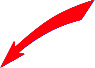 5.1943

Tuy –ni-di

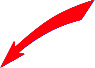 
Ucraina
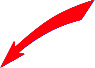 An-giê-rỉ
Hång qu©n gi¶i phßng ®Êt nư­íc
        Hång qu©n tÊn c«ng
        Anh, MÜ tÊn c«ng
Lược đồ chiến sự 
1944-1945
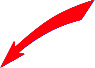 Ai Cập
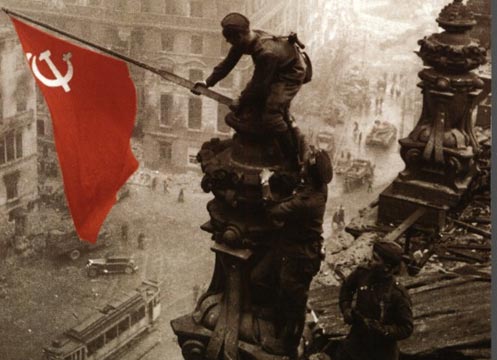 Cắm cờ trên nóc nhà quốc hội Đức 
( 30/4/1945 )
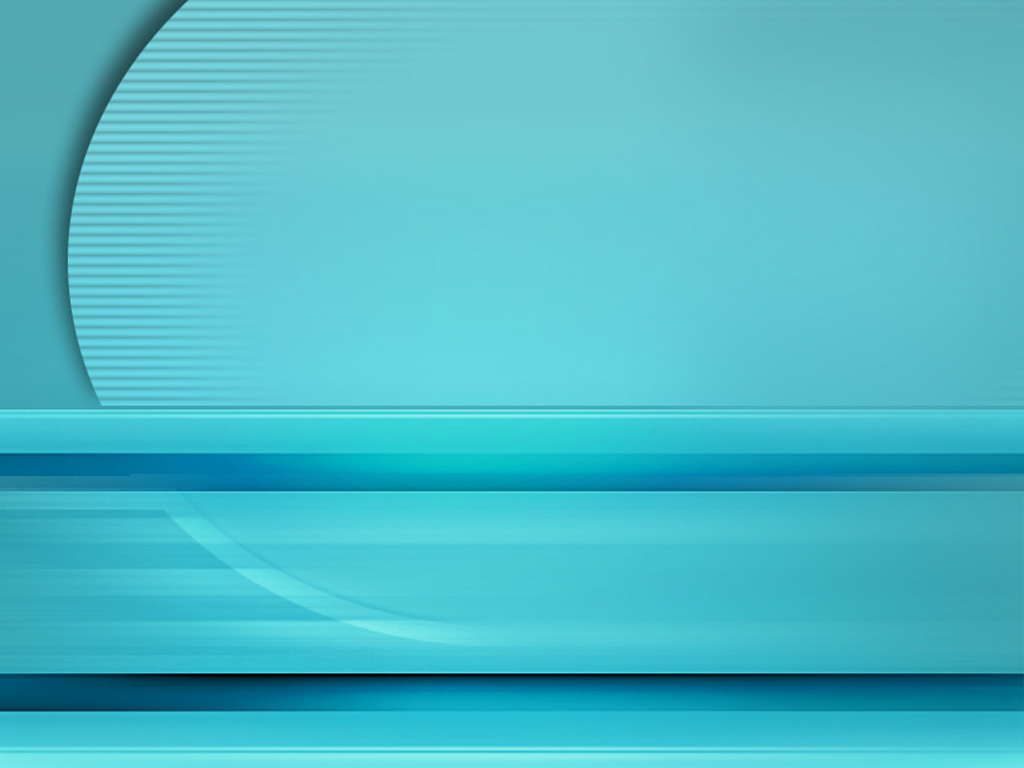 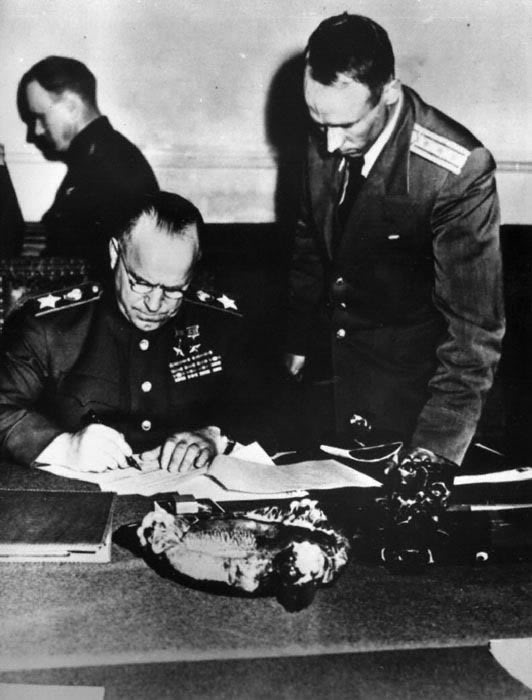 ĐỨC KÝ VĂN KIỆN ĐẦU HÀNG VÔ ĐIỀU KIỆN
                    (Nguyên soái Zhukov G.K.đang ký văn kiện)
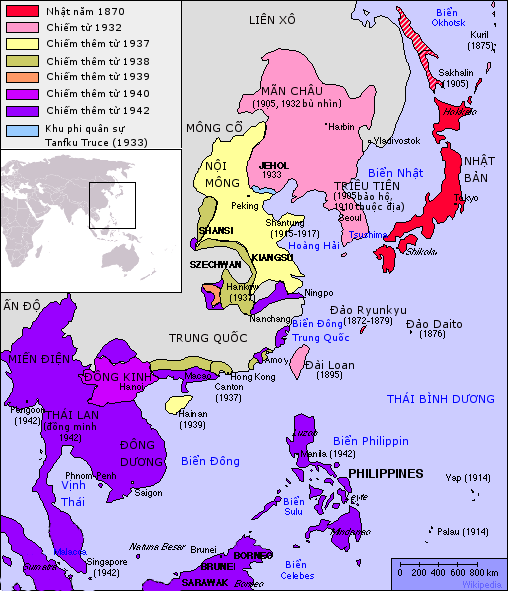 * Ở mặt trận châu Á Thái Bình Dương.
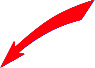 - 8/8/1945 hồng quân Liên Xô đánh tan đạo quân Quan Đông của Nhât.
Hi-rô-xi-ma
Na-ga-sa-ki
- 6 và 8/8/1945 Mỹ ném 2 quả bom nguyên tử xuống Hi-rô-si-ma và Na-ga-xa-ki của Nhật.
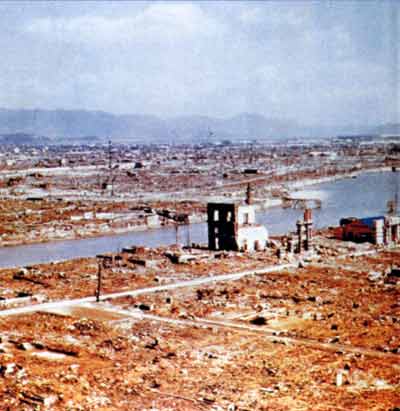 Hi-r«-xi-ma sau th¶m ho¹ nÐm bom nguyªn tö 8/1945.
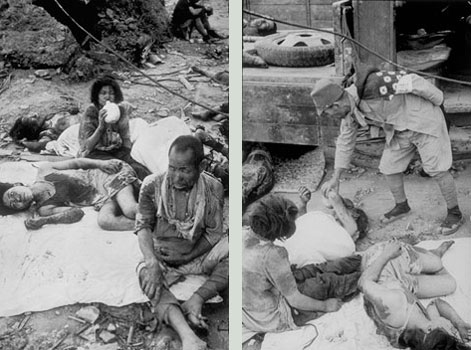 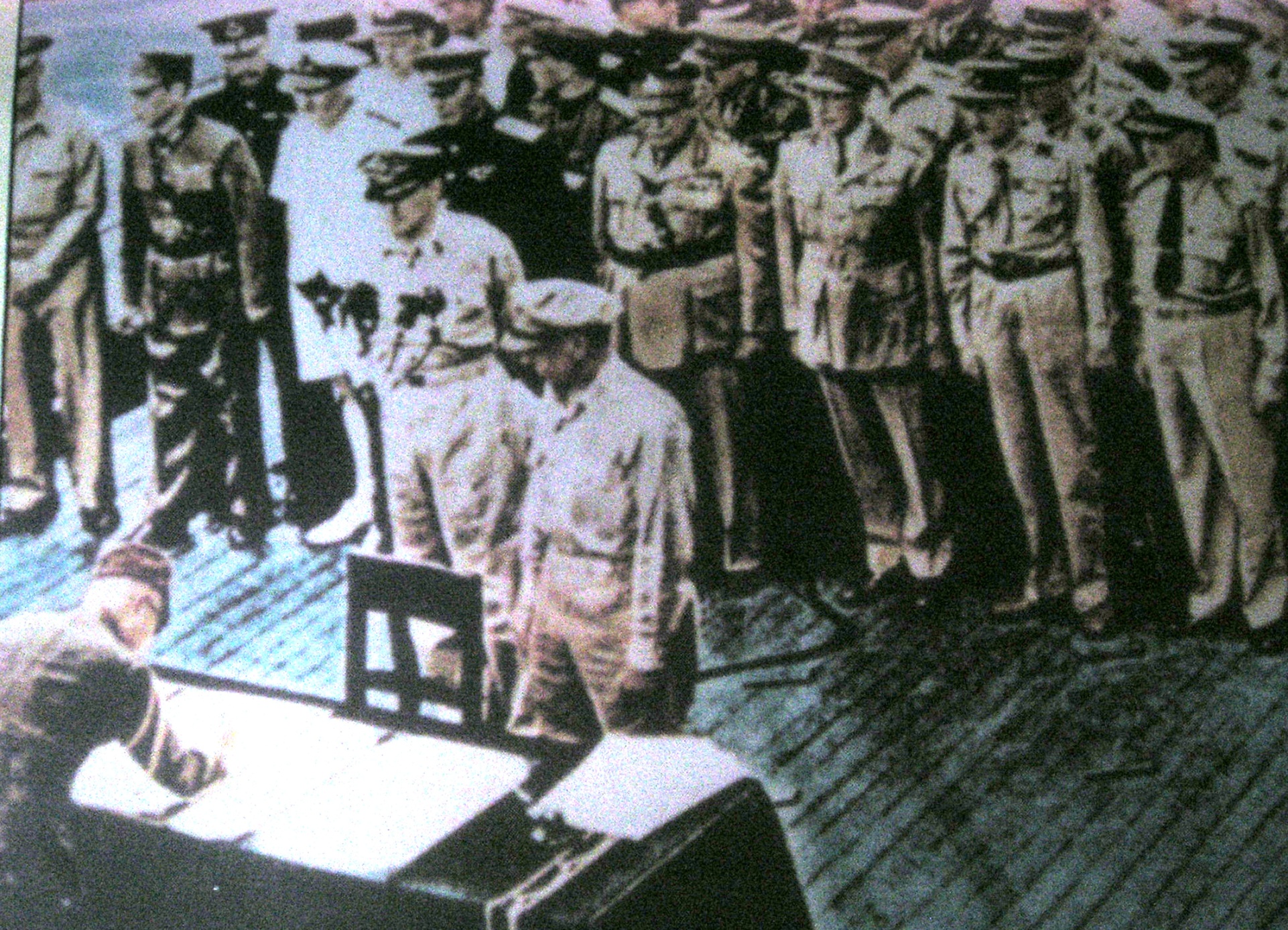 Đại diện Chính phủ Nhật ký kết đầu hàng -Chiến tranh thế giới kết thúc
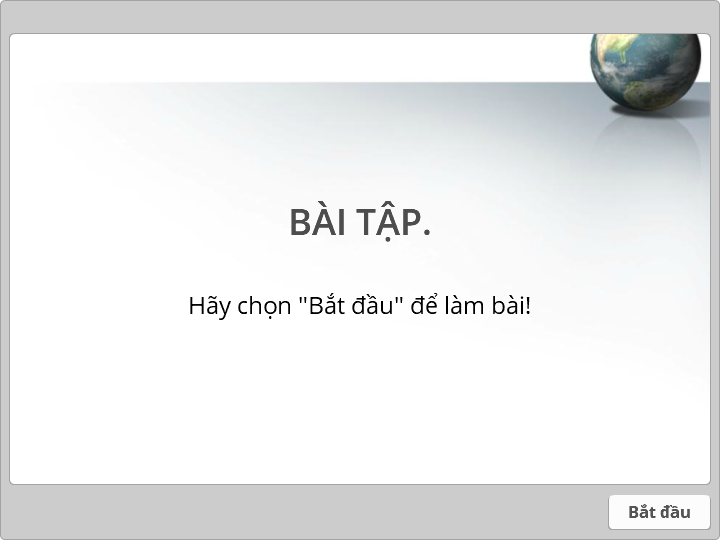 Giáo viên: Phạm Bích Nguyệt
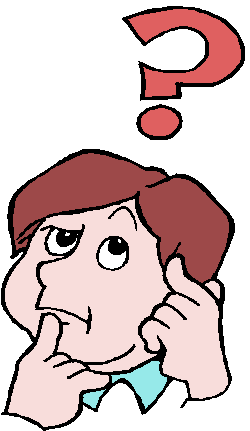 TIẾT 32- BÀI 21: CHIẾN TRANH THẾ GIỚI THỨ HAI (1939-1945)(tiếp)
? Từ khi Đức tấn công Liên Xô, nhân dân Liên Xô và các nước tiến hành đấu tranh chống phát xít,  em thấy  tính chất của cuộc chiến đã thay đổi như thế nào ? Vai trò của Hồng quân Liên Xô trong việc đánh thắng chủ nghĩa phát xít ?
- Khi Liên Xô tiến hành cuộc kháng chiến bảo vệ tổ quốc và lực lượng đồng minh chống chủ nghĩa phát xít thì đó là cuộc chiến tranh chính nghĩa bảo vệ tổ quốc, giải phóng nhân loại.
- Vai trò của Hồng quân Liên Xô : Là lực lượng đi đầu chủ chốt, quyết định thắng lợi,thành lập mặt trận Đồng minh.
TIẾT 32- BÀI 21: CHIẾN TRANH THẾ GIỚI THỨ HAI (1939-1945)(tiếp)
III.KẾT CỤC CỦA CHIẾN TRANH THẾ GIỚI THỨ HAI
1. Kết quả
- Chiến tranh kết thúc với sự sụp đổ của  chủ nghĩa phát xít Đức. I-ta-li-a, Nhật Bản.
Chiến tranh thế giới thứ hai có kết quả như thế nào ?
Chiến tranh thế giới thứ hai đã gây ra hậu quả như thế nào ?
2. Hậu quả
- 60 triệu người chết, 90 triệu người bị thương, thiệt hại gấp 10 lần Chiến tranh thế giới thứ nhất, bằng tất cả các cuộc chiến tranh trong 1000 năm trước đó.
TIẾT 30- BÀI 21: CHIẾN TRANH THẾ GIỚI THỨ HAI (1939-1945)(tiếp)
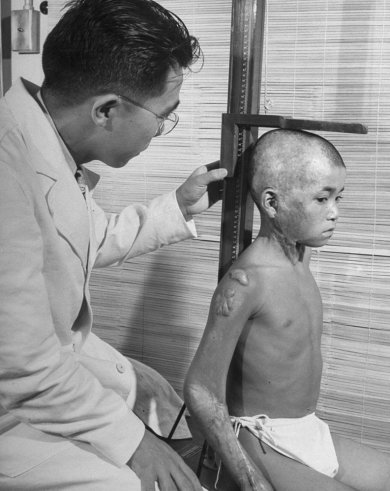 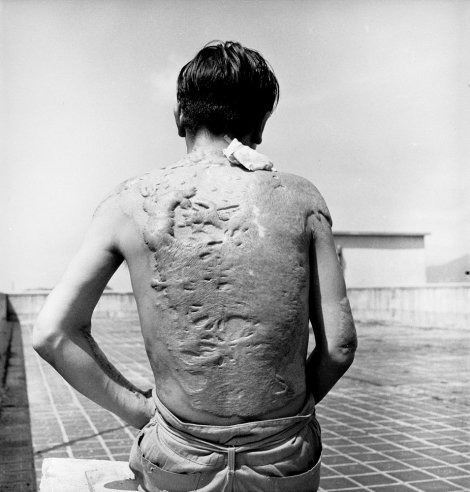 III.KẾT CỤC CỦA CHIẾN TRANH THẾ GIỚI THỨ HAI
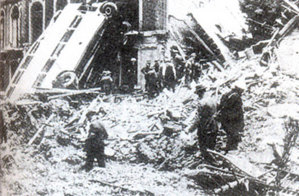 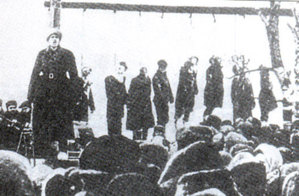 Quan sát những hình ảnh dưới đây, em có suy nghĩ và nhận xét gì về hậu quả của Chiến tranh thế giới thứ hai?
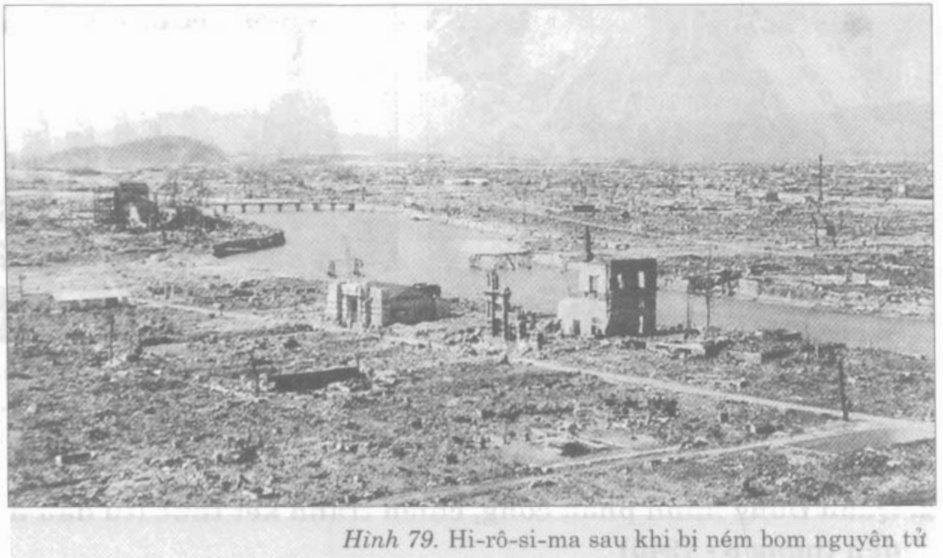 Tổn thất trong hai cuộc chiến tranh thế giới
( TrÝch “ LÞch sö hiÖn ®¹i ” – NXB Gi¸o dôc ).
CHIẾN TRANH THẾ GIỚI THỨ HAI
1 /9/1939 – 2/9/1945 ( 6 năm, 1 ngày )
Châu Âu, Thái Bình Dương, Đại Tây Dương, Đông Nam Á, Trung Quốc, Trung Đông, Địa Trung Hải và Châu Phi và một phần Bắc Mĩ.
TIẾT 32- BÀI 21: CHIẾN TRANH THẾ GIỚI THỨ HAI (1939-1945)(tiếp)
III.KẾT CỤC CỦA CHIẾN TRANH THẾ GIỚI THỨ HAI
1. Kết quả
- Chiến tranh kết thúc với sự sụp đổ của  chủ nghĩa phát xít Đức. I-ta-li-a, Nhật Bản.
2. Hậu quả
- 60 triệu người chết, 90 triệu người bị thương, thiệt hại gấp 10 lần Chiến tranh thế giới thứ nhất, bằng tất cả các cuộc chiến tranh trong 1000 năm trước đó.
=> Đây là cuộc chiến tranh lớn nhất, khốc liệt nhất, tàn phá nặng nề nhất trong lịch sử loài người.
Chiến tranh thế giới thứ hai kết thúc đã tác động như thế nào đến tình hình chính trị thế giới?
- Dẫn đến sự thay đổi căn bản của tình hình thế giới .
TIẾT 32- BÀI 21: CHIẾN TRANH THẾ GIỚI THỨ HAI (1939-1945)(tiếp)
III.KẾT CỤC CỦA CHIẾN TRANH THẾ GIỚI THỨ HAI
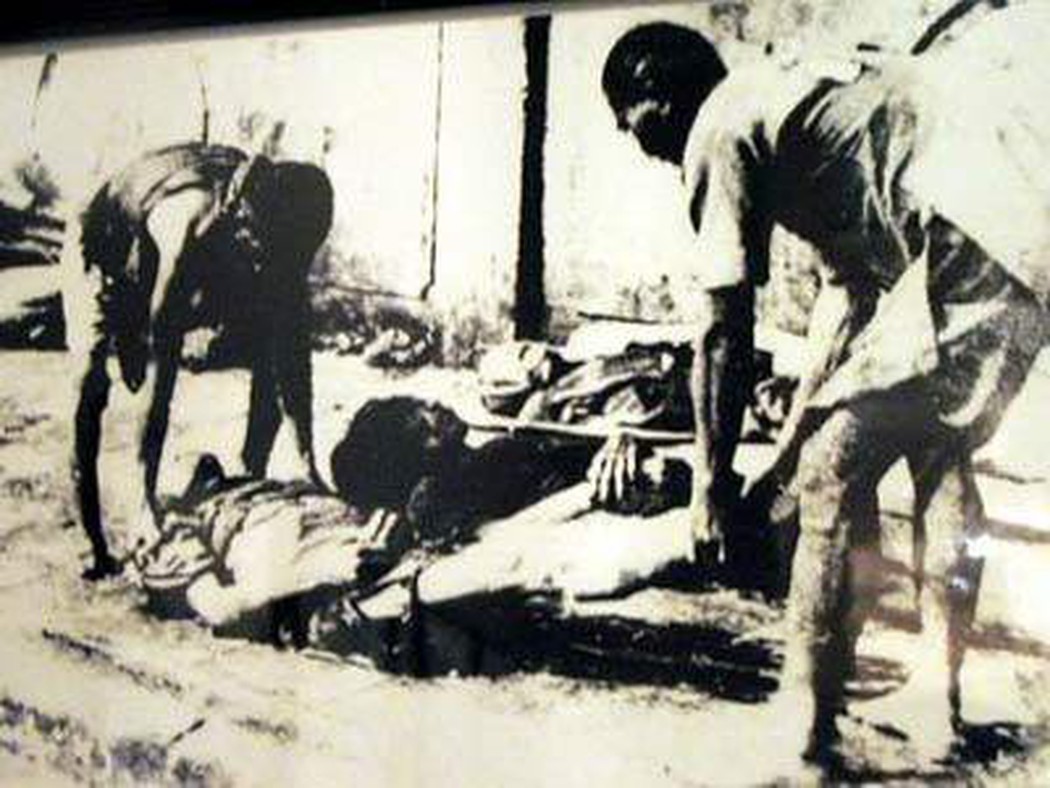 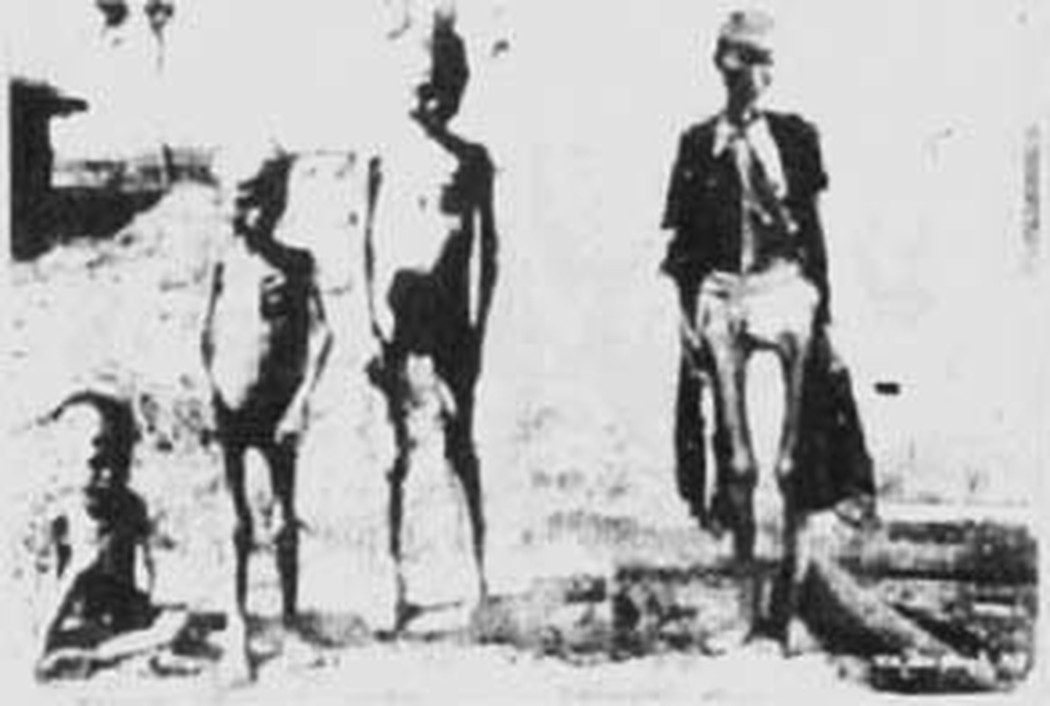 Chiến tranh thế giới thứ hai có tác động như thế nào đến Việt Nam?
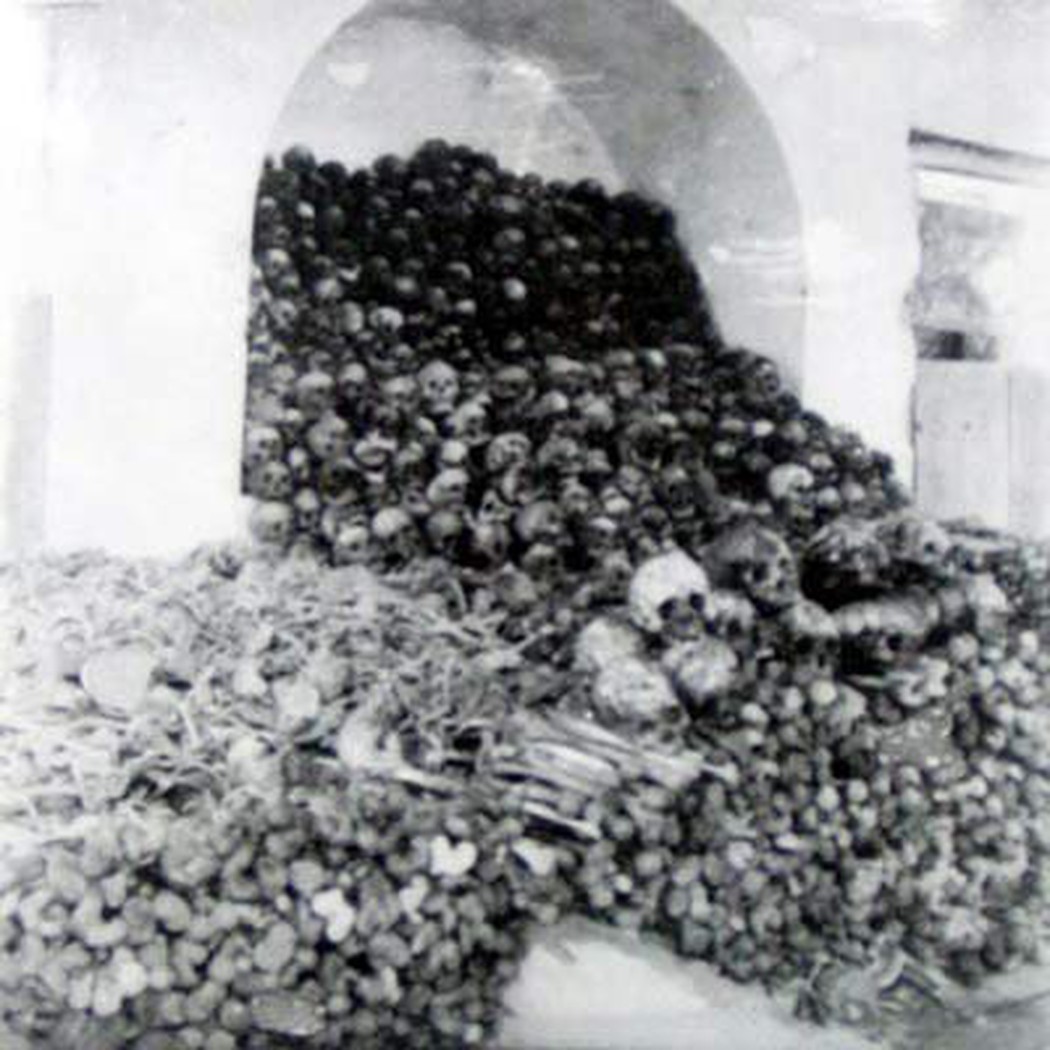 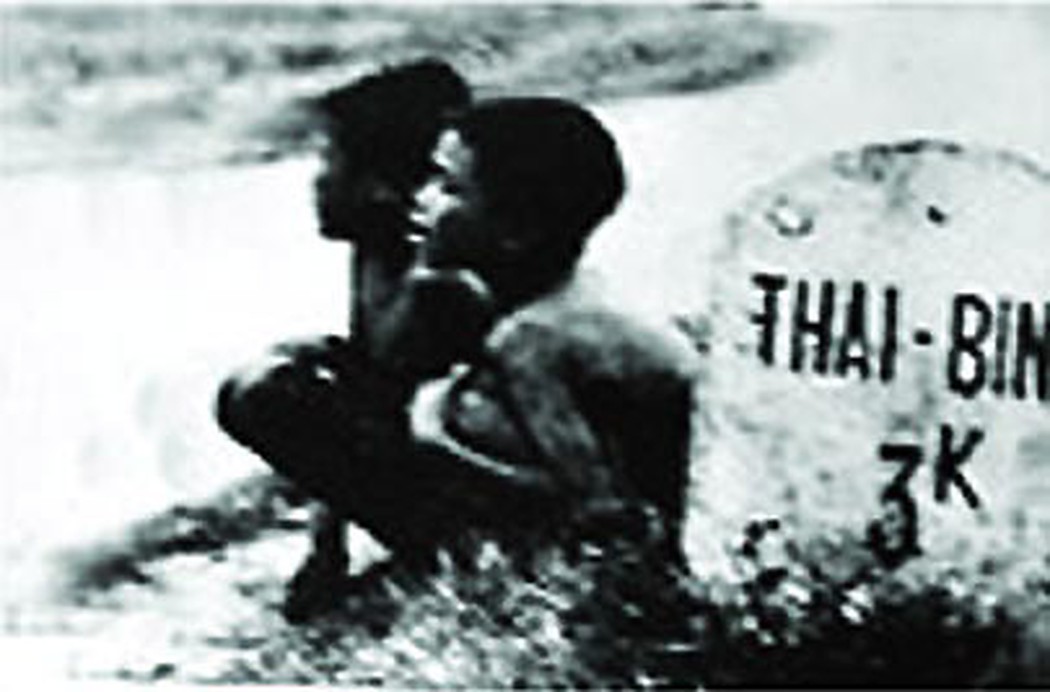 Ảnh nạn đói năm 1945 của Võ An Ninh; Nguồn: Giaoduc.net.vn
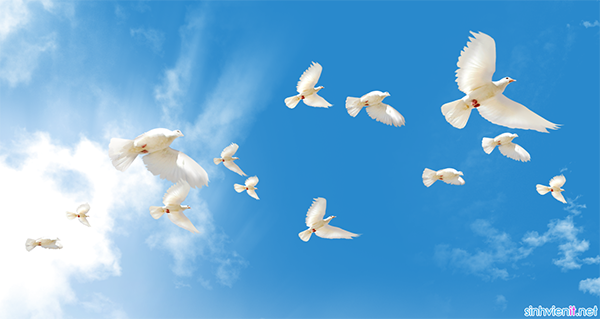 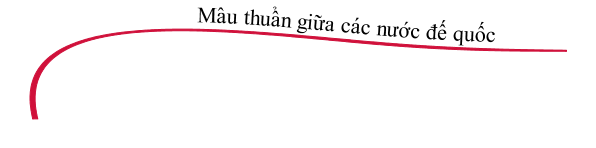 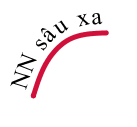 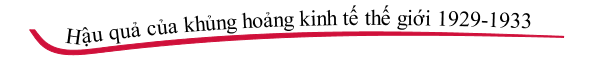 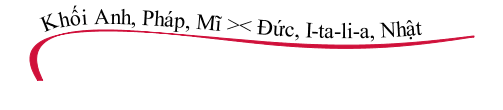 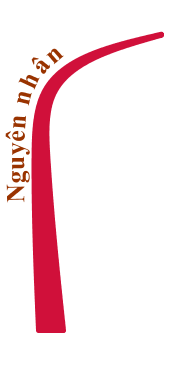 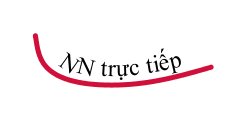 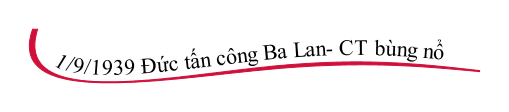 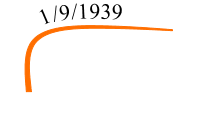 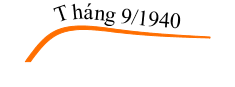 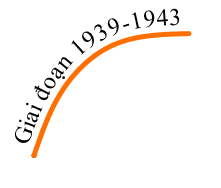 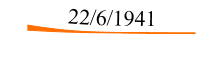 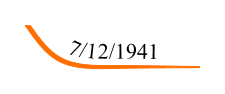 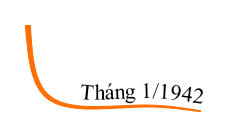 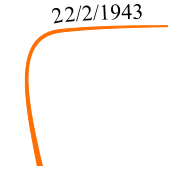 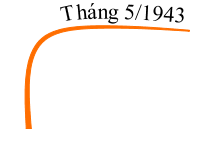 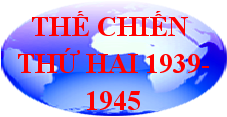 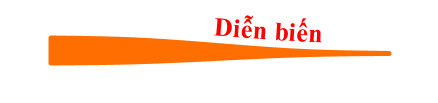 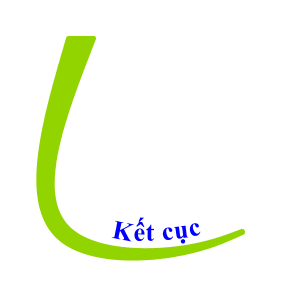 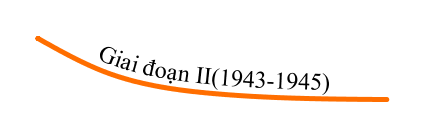 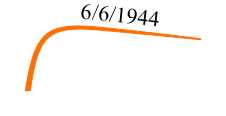 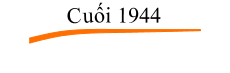 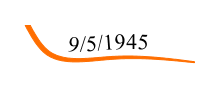 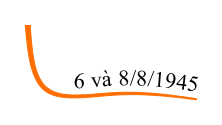 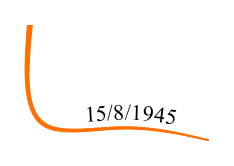 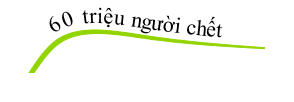 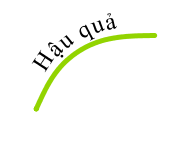 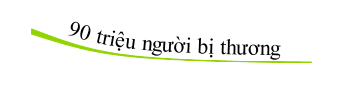 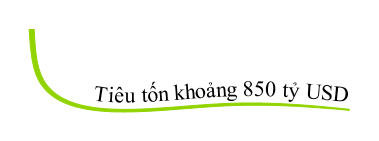 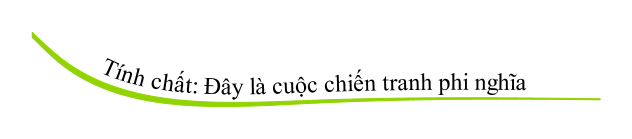 Sơ đồ tư duy: Những nội dung chủ yếu của chiến tranh thế giới thứ hai 				(1939-1945)
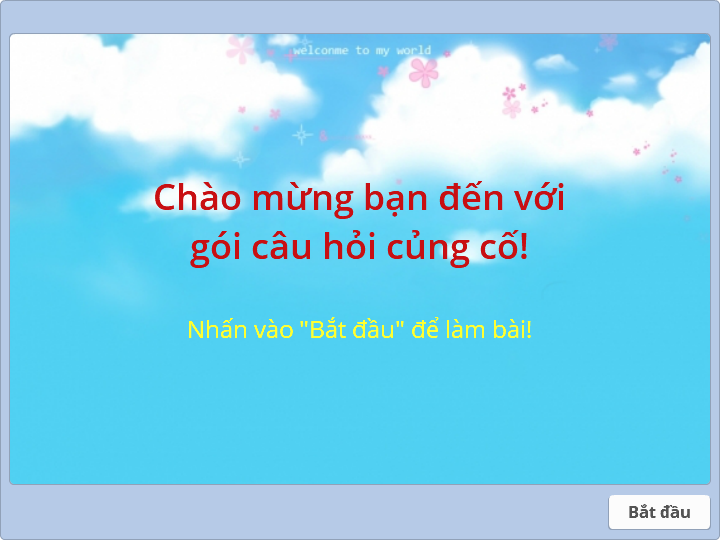 HƯỚNG DẪN VỀ NHÀ
-
BTVN: học bài, trả lời câu hỏi ở SGK.
Làm bài tập: số 2 trang 108 SGK.
Bài mới: Đọc trước bài và sưu tầm tư liệu bài “ Sự phát triển của KH-KT và văn hóa thế giới nửa đầu thế kỉ XX”.
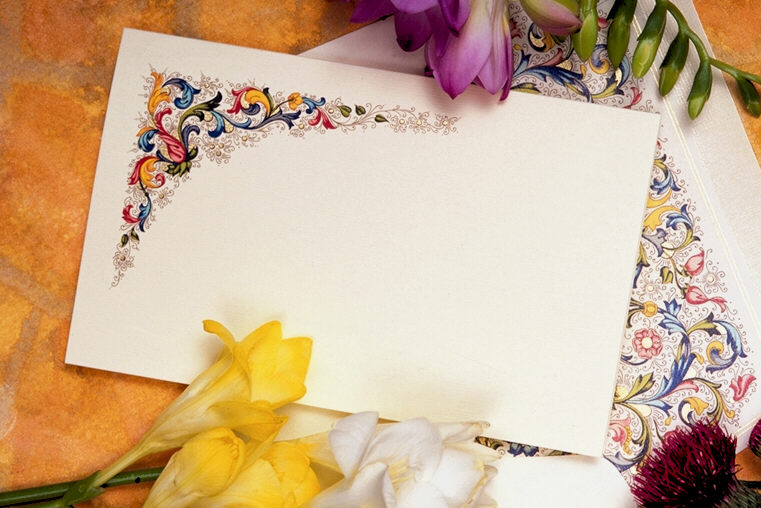 Chào tạm biệt và hẹn gặp lại !